Computerteile und Kaufemfehlung
doreen
Eingabeeräte
Tastatur
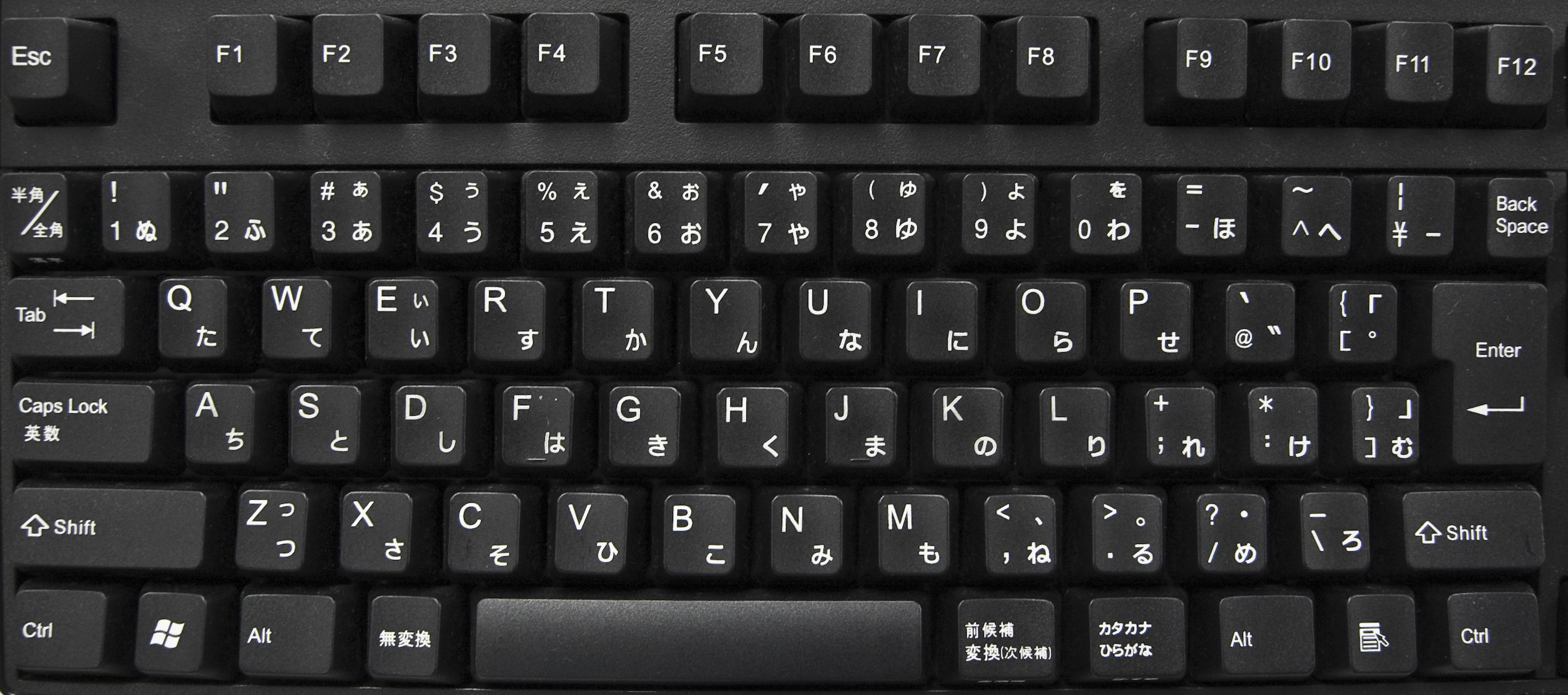 Ausgabegeräte
VerarbeitungsGerät
der Prozessor (CPU)
Verwendungszweck
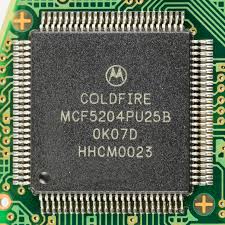 Leistungsklasse
Anzahl Kerne
Anzahl der Threads
Grafikkarte